Природа и люди Древней Индии
Салмина Елена Георгиевна, учитель истории и обществознания МБОУ  «Лицей №1 Зеленодольского муниципального района Республики Татарстан»
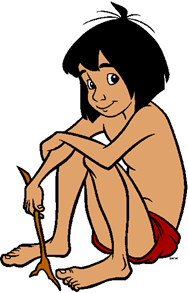 ЕВРАЗИЯ
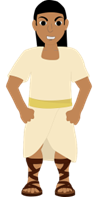 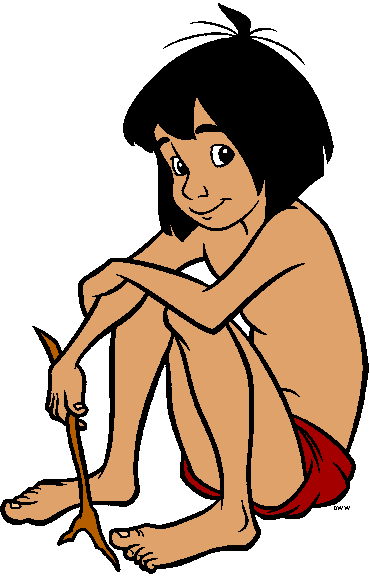 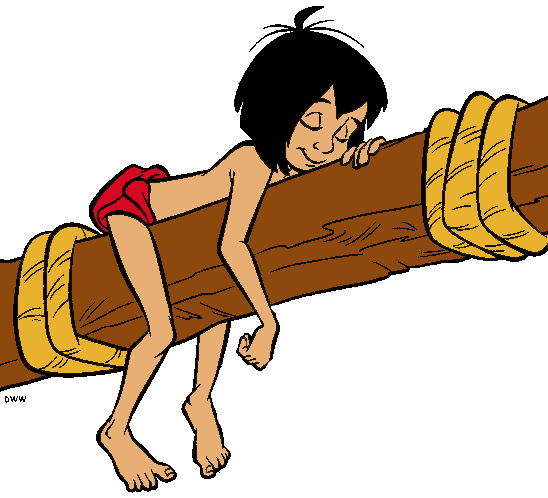 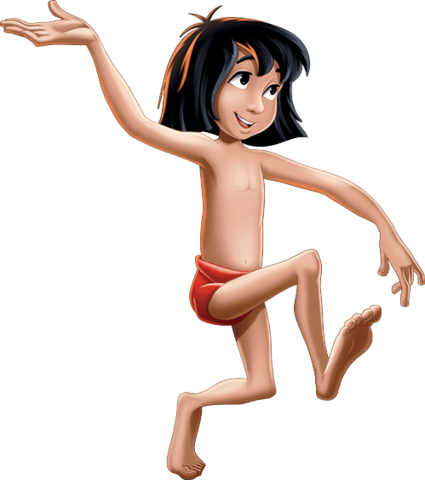 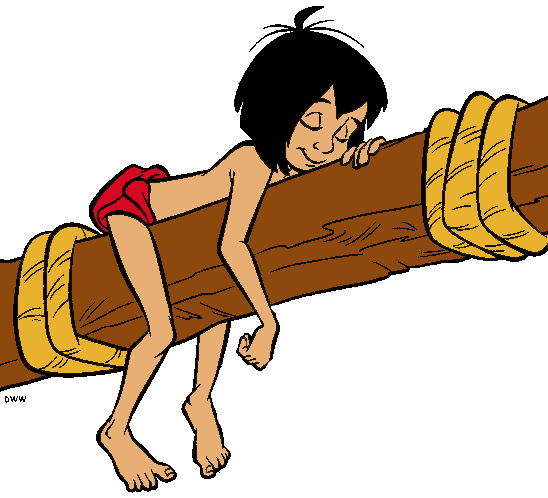 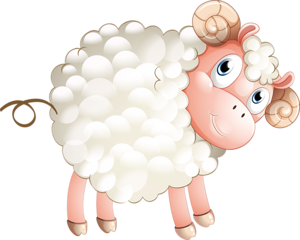 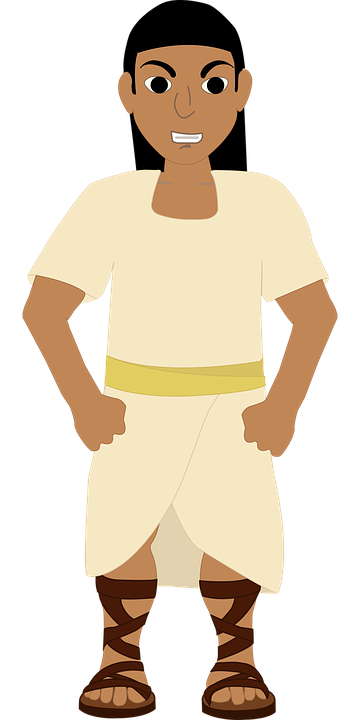 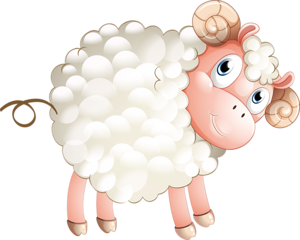 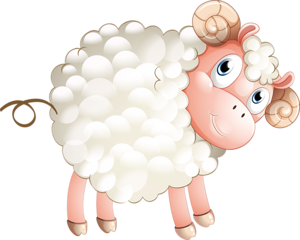 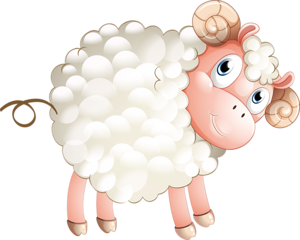 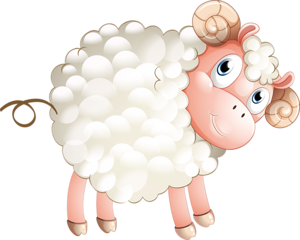 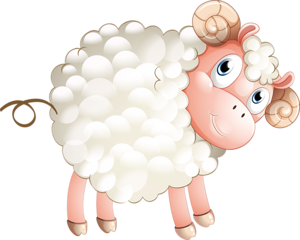 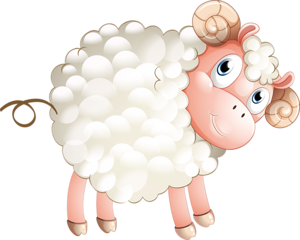 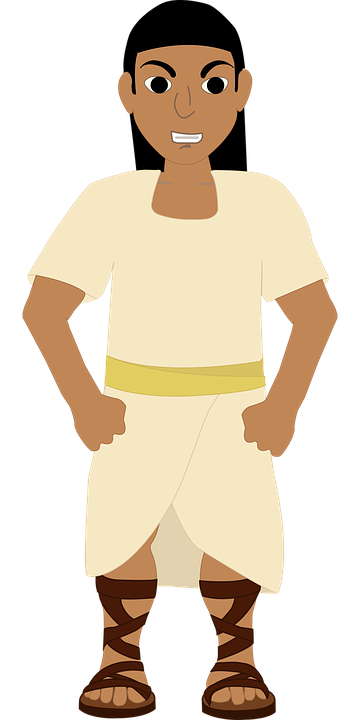 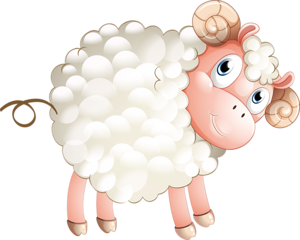 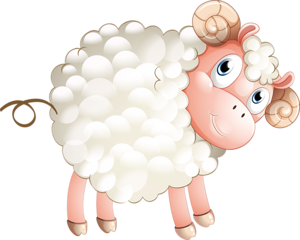 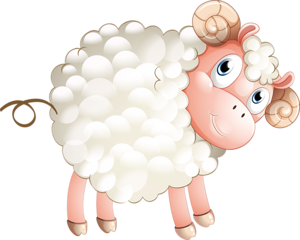 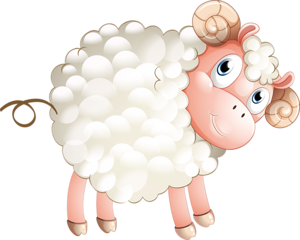 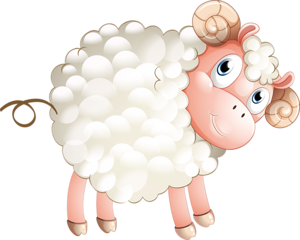 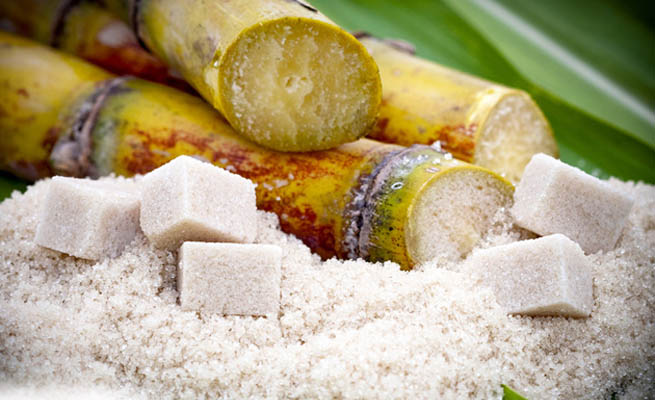 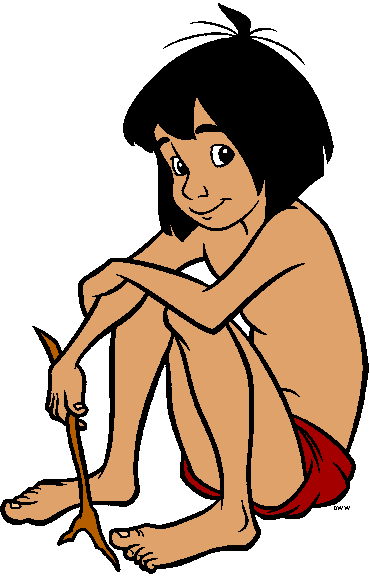 Индия расположена на юге материка _____________________________,
на полуострове ______________
На севере Индии высятся самые
 высокие горы в мире_____________.
Берега Индии с запада, востока и юга омывает  _______________________ океан.
Самые многоводные реки Индии – это  _____________ и ______________.
Труднопроходимые леса в Индии - это ___________________.
Древние индусы выращивали      ___,____,______
Страна Индия и жизнь индусов  похожи на Египет и Междуречье тем, что………
Страна Индия и жизнь индусов отличается  от Египта и Междуречья тем, что………